SAN (Storage Area Network) - cеть хранения данных
Студент: Ишутина Елизавета, группа K4211c
Университет ИТМО
2024
Традиционная сеть
Традиционная сеть — это тип компьютерной сети, в которой все сетевые ресурсы, оборудование и функции управляются локально, на физической инфраструктуре компании или организации.
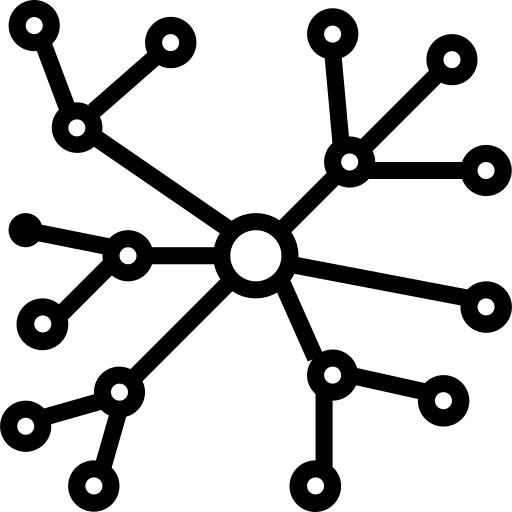 Традиционные сети включают в себя:
Физические коммутаторы
Маршрутизаторы
Серверы
Управление, настройка и администрирование таких сетей требуют значительных ресурсов, времени и специалистов
2
Облачные сети
Сеть в облаке, или облачная сеть (Virtual Cloud Network, VCN) — это тип компьютерной сети, в которой сетевые ресурсы и функции предоставляются через облачную инфраструктуру, то есть через удалённые центры обработки данных, управляемые поставщиком облачных услуг. Эта модель позволяет виртуализировать сетевую инфраструктуру, делая её более гибкой и легко управляемой
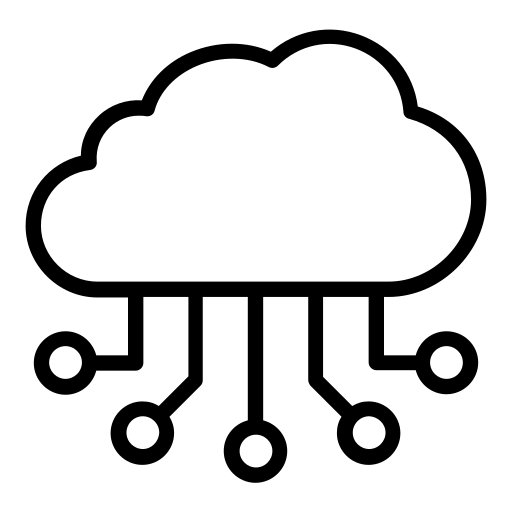 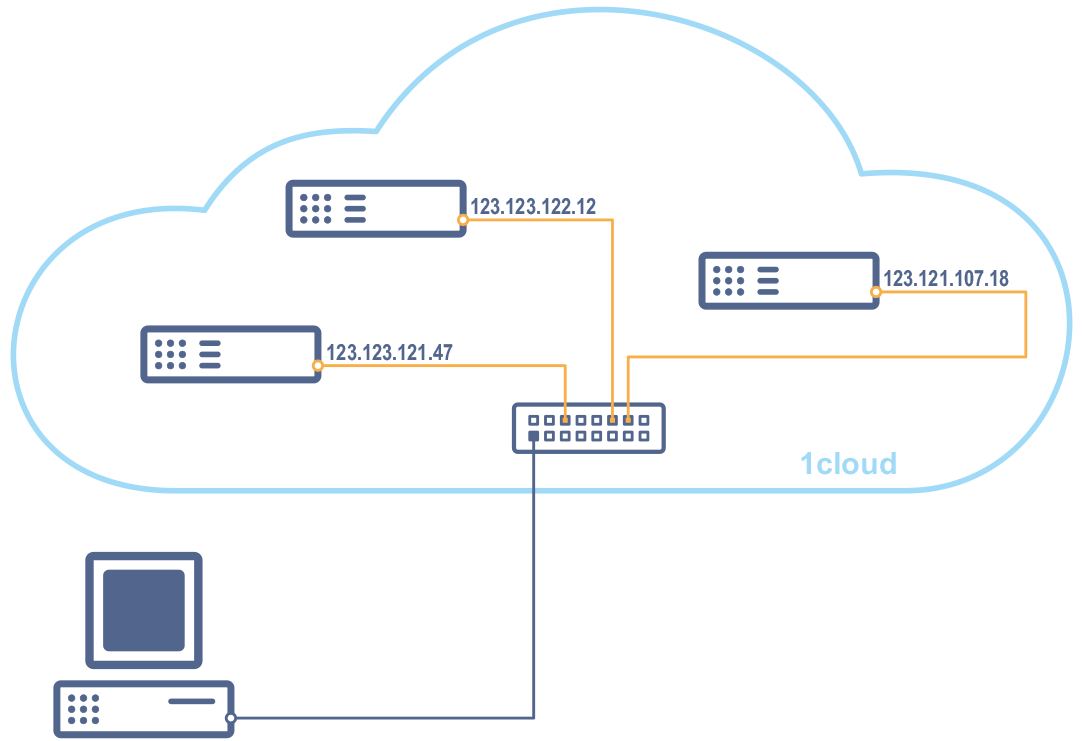 Ключевые элементы облачных сетей:
Виртуальные сети (VPC) 
SDN (программно-определяемые сети) 
VPN (виртуальные частные сети) 
Балансировщики нагрузки
Межсетевые экраны (firewalls)
3
Управление сетью в облаке
Облачное управление
Панели управления облачных провайдеров (AWS, Azure, Google Cloud)
Ручное управление
Консольные и веб-интерфейсы для настройки устройств (Cisco CLI, TP-Link)
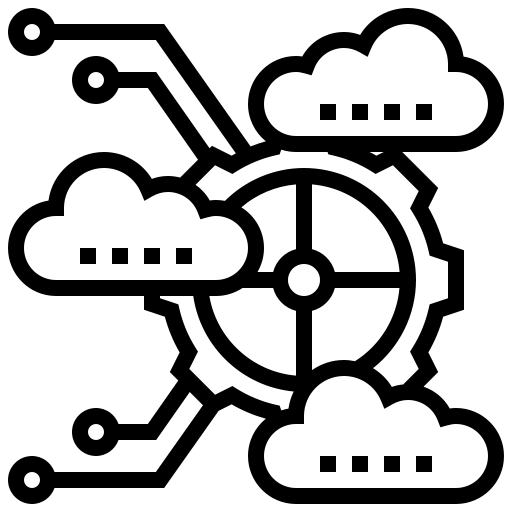 Мониторинг сети
Программы для отслеживания производительности (PRTG, NetFlow Analyzer)
Централизованное управление
Сетевые контроллеры и системы мониторинга (SolarWinds, Zabbix)
SDN (Программно-определяемые сети)
Централизованное управление через SDN-контроллеры (Cisco ACI, VMware NSX)
Автоматизация сети
Скрипты и инструменты автоматизации (Ansible, Puppet)
Управление безопасностью
Межсетевые экраны, VPN, контроль доступа (Cisco ASA, FortiGate)
4
Проблемы безопасности облачных сетей
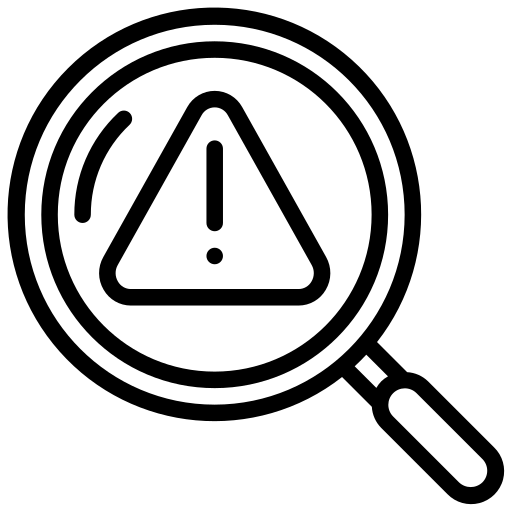 5
Сетевые архитектуры
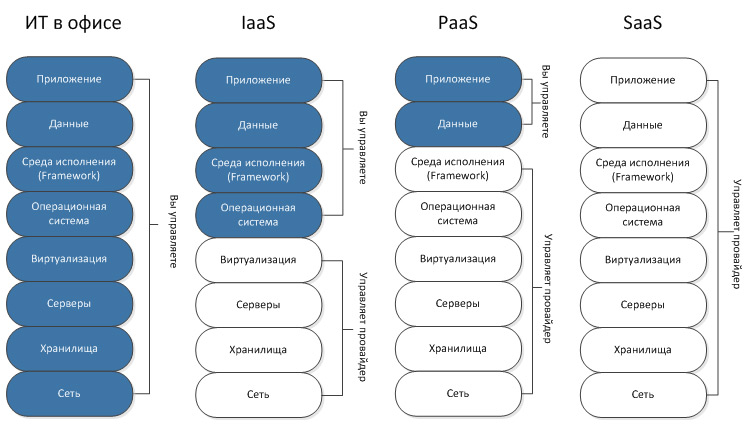 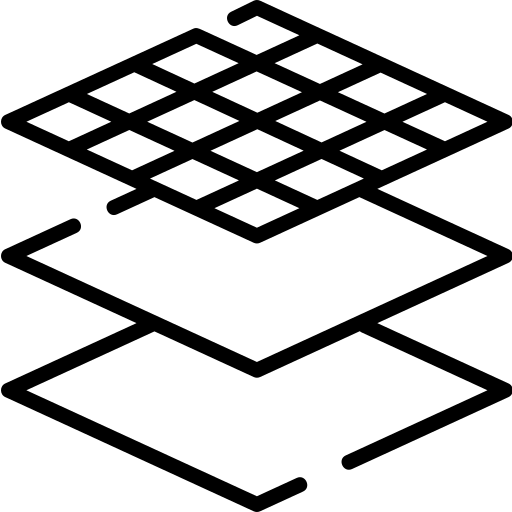 6
Облачные модели развертывания и их влияние на сеть
7
SAN
Сеть хранения данных SAN (Storage Area Network) — это архитектурное решение, при использовании которого дисковое пространство серверов сети консолидируется на внешних устройствах: оптические приводы, дисковые массивы и другие виды накопителей.

Технологически SAN состоит из следующих компонентов:

1. Узлы, ноды (nodes)

2. Сетевая инфраструктура
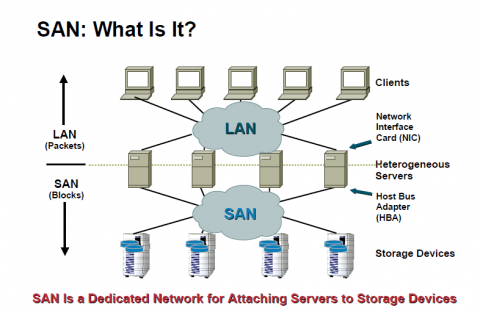 4
Где используется SAN
Базы данных
Часто являются одними из самых критичных сервисов для бизнеса, требующих высокого уровня доступности и производительности.
Виртуализация серверов
Когда требуется развернуть большое количество виртуальных машин, работающих под управлением различных операционных систем и с разными требованиями по производительности. Такая среда концентрирует множество приложений и тысячи пользователей.
Крупные внедрения ERP, CRM
Когда система предполагает работу огромного количества людей в своей среде. В подобных решениях очень важна скорость обмена данными, высокий уровень доступности, производительности и отказоустойчивости.
VDI (Virtual Desktop Infrastructure)
Инфраструктура виртуальных рабочих столов обслуживает большое количество пользователей организации, часто тысячи и десятки тысяч.
4
Топология сети SAN Fibre Channel
Типы подключения в SAN Fibre Channel:
Точка-точка: Прямое соединение сервера с устройством хранения
Петля (FC-AL): устройства соединены последовательно в петлю с арбитражем, поддерживает до 126 устройств
Коммутируемое (FC-SW): подключение устройств к коммутатору, поддерживает до 16 млн. устройств с выделенной полосой пропускания
Смешанное: комбинирует коммутаторы и концентраторы для гибкости сети
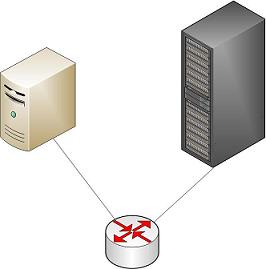 Однокоммутаторная структура
Сети могут быть одно- и многокоммутаторными 
Если коммутаторов больше двух, в SAN используются схемы
4
Многокоммутаторные сети
Сетка (mesh) 
Бывает Full Mesh — когда каждый коммутатор соединяется с каждым 
Partial Mesh — любое хаотическое объединение коммутаторов
Каскад
Коммутаторы соединяются последовательно. Если их больше двух, то ненадёжно и непроизводительно.
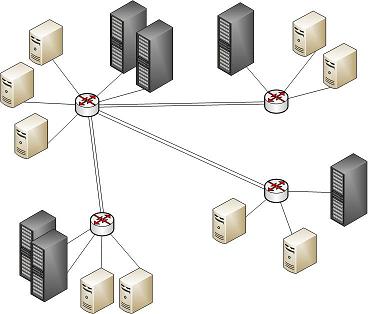 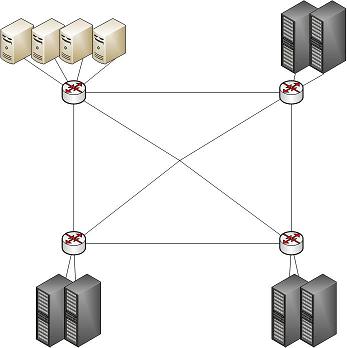 4
Многокоммутаторные сети
Центрально-распределённая
Схожа с сеткой, но с меньшим количеством подключений. Используется локализация (подключение сервера и хранилища к общему узлу) для увеличения скорости работы
Центр/периферия (Core/Edge)
топология SAN, в которой хранилища подключены к коммутаторам Core, а серверы — к коммутаторам Edge. Отличается высокой масштабируемостью и управляемостью; поддерживает локализацию для ускорения отклика.
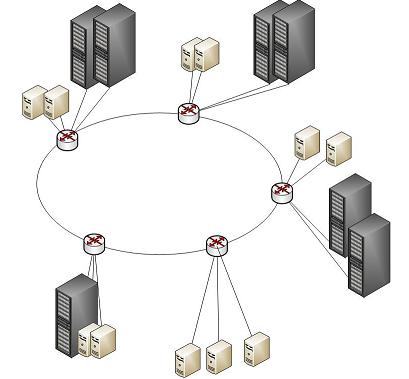 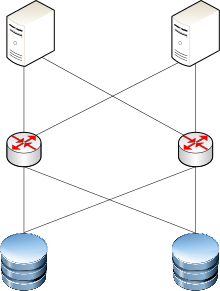 4
Многокоммутаторные сети
Зонинг (зонирование, zoning)
Топология SAN, позволяющая точно определить, какие серверы (инициаторы) имеют доступ к конкретным дисковым ресурсам (целевым объектам)

Процесс:
Пары инициатор-таргет добавляются в зоны на коммутаторе
Зоны объединяются в наборы зон (zone set)
Наборы зон активируются в фабрике для ограничения доступа
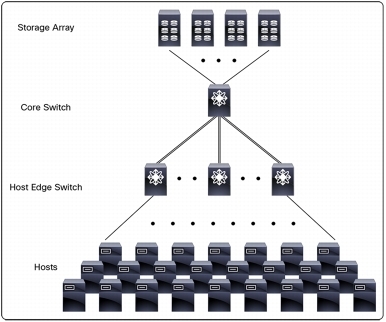 4
Виртуализация SAN
Архитектура SAN поддерживает виртуализацию, позволяя серверам получать доступ к общим ресурсам, а не к отдельным устройствам хранения данных
Для этого между SAN-серверами и устройствами хранения данных может быть установлен виртуализатор

Возможности виртуализации:
Объединение ресурсов: предоставляет каждому приложению необходимый объем хранилища с распределением по потребностям
Многоуровневое хранение: Обеспечивает высокую производительность для разных приложений
Защита данных: Включает методы защиты от потерь и повреждений данных
Оптимизация емкости: использует «тонкое резервирование томов»
4
Заключение
Рассмотрена облачная сеть, которая в сравнении с традиционной сетью является более доступной и адаптируемой к быстро меняющимся бизнес-требованиям
Важным элементом облачной сети является управление, которое осуществляется с помощью таких технологий, как программно-определяемые сети (SDN) и виртуальные частные сети (VPC).
Также рассмотрены проблемы безопасности облачных сетей и существующие решения
Проанализированы сетевые архитектуры и модели развертывания  облаков
Рассмотрена SAN, включая топологию, типы подключения и возможности для виртуализации данных
8
Спасибоза внимание!
С уважением, Ишутина Елизавета